BÀI MỚI
TIẾT 2 – BÀI 2
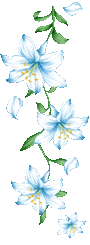 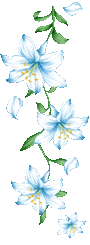 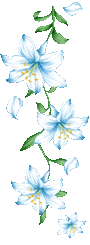 CÁC PHƯƠNG THỨC TRỒNG TRỌT Ở VIỆT NAM
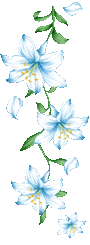 CẤU TRÚC BÀI HỌC
CÁC PHƯƠNG THỨC TRỒNG Ở VIỆT NAM
1. CÁC NHÓM CÂY TRỒNG PHỔ BIẾN Ở VIỆT NAM?
2. MỘT SỐ PHƯƠNG THỨC TRỒNG TRỌT Ở VIỆT NAM
3. TRỒNG TRỌT CÔNG NGHỆ CAO
BÀI 2: CÁC PHƯƠNG THỨC TRỒNG TRỌT Ở  VIỆT NAM
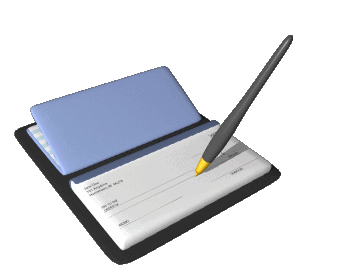 CÁC NHÓM CÂY TRỒNG 
PHỔ BIẾN Ở VIỆT NAM?
d
- Nhóm cây lương thực: Lúa, ngô..
e
- Nhóm cây lấy củ: Khoai, sắn
a
- Nhóm cây ăn quả: Nhãn, vải,
b
- Nhóm cây rau, đỗ các loại: Rau muống, mồng tơi…
g
- Nhóm cây công nghiệp: cà phê, cao su…
c
- Nhóm hoa và cây cảnh: Đào, mai,
BÀI 2: CÁC PHƯƠNG THỨC TRỒNG TRỌT Ở  VIỆT NAM
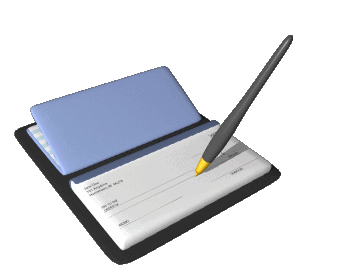 2. MỘT SỐ PHƯƠNG THỨC TRỒNG TRỌT Ở VIỆT NAM
c B
a C
d D
b A
BÀI 2: CÁC PHƯƠNG THỨC TRỒNG TRỌT Ở  VIỆT NAM
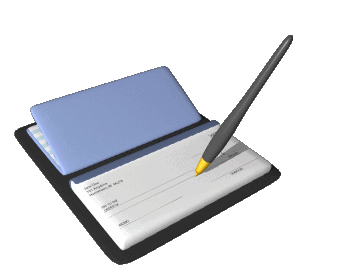 2. MỘT SỐ PHƯƠNG THỨC TRỒNG TRỌT Ở VIỆT NAM
2.1.Độc canh
 Trồng một loại cây       giảm độ phì nhiêu của đất, tăng sự lây lan sâu bệnh
2.2. Xen canh
Trồng hai hay nhiều loại cây trên cùng một diện tích, cùng một lúc      tận dụng đất,  dinh dưỡng và ánh sáng.
2.3. Luân canh
Trồng luân phiên các loại cây trồng khác nhau trên cùng một diện tích.
    tăng độ phì nhiêu, điều hòa chất dinh dưỡng cho đất, giảm sâu, bệnh
2.4. Tăng vụ      tăng tổng sản lượng thu hoạch.
BÀI 2: CÁC PHƯƠNG THỨC TRỒNG TRỌT Ở  VIỆT NAM
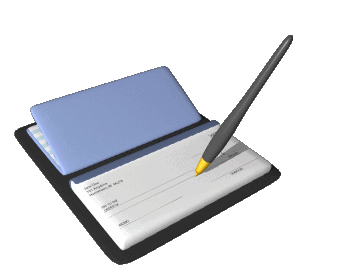 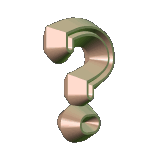 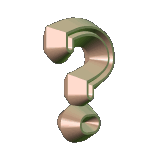 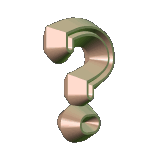 1. Ứng dụng công nghệ cao trong mỗi trường hợp ở Hình 2.3 mang lại lợi ích gì cho việc trồng trọt?
2.Hãy nêu ưu điểm và nhược điểm của trồng trọt công nghệ cao.
3. Hãy cho biết đặc điểm của trồng trọt công nghệ cao.
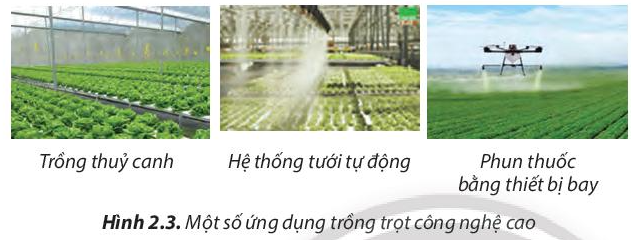 3. TRỒNG TRỌT CÔNG NGHỆ CAO
- Trồng trọt công nghệ cao được ứng dụng kết hợp những công nghệ mới, tiên tiến nhằm nâng cao hiệu quả, tạo bước đột phá về năng suất, chất lượng nông sản.
- Đặc điểm của trồng trọt công nghệ cao:
+ Ứng dụng các quy trình canh tác tiên tiến, canh tác hữu cơ, công nghệ sinh học…
+Sử dụng các giống cây trồng cho năng suất, chất lượng cao
+ Ứng dụng các thiết bị và các quy trình quản lý tự động hóa
LUYỆN TẬP
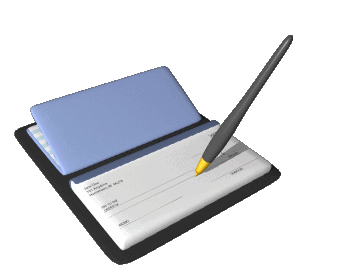 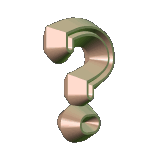 1. Giả sử có một khuôn viên để trồng cây ở gia đình, em dự định trồng nhóm cây nào, loại cây nào? Với những loại cây đã chọn, em sẽ trồng theo phương thức trồng trọt nào?
NỘI DUNG CẦN ĐẠT
1. Nếu có một khuôn viên để trồng cây ở gia đình, em dự định trồng nhóm cây rau. Em muốn trồng các loại cà chua, rau húng, rau mùi; các loại rau cải, xà lách, đậu ve và các loại cây tía tô, kinh giới, ớt, húng lủi; trồng cây dây leo: mướp, su su, hoa thiên lý. Với những loại cây em đã chọn ở trên, em trồng theo phương thức luân canh, tăng vụ.
LUYỆN TẬP
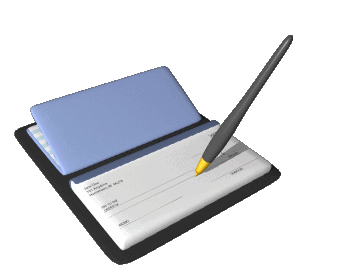 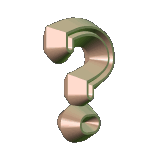 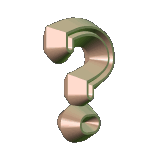 2. Quan sát Hình 2.4, cho biết hình ảnh nào thể hiện trồng trọt công nghệ cao? Vì sao?
3. Em hãy kể về các ứng dụng công nghệ cao trong trồng trọt mà em từng thấy hoặc từng trải nghiệm.
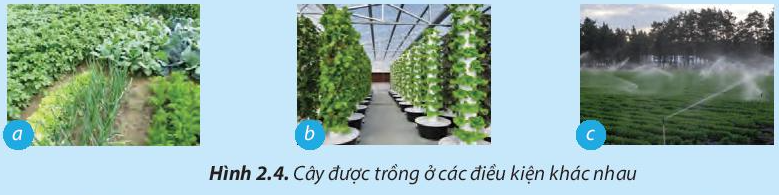 NỘI DUNG CẦN ĐẠT
2.Các hình thể hiện trồng trọt công nghệ cao là: 
+ Hình 2.4b: Trồng thủy canh
+ Hình 2.4c: Hệ thống tưới tiêu tự động
+ Vòi phun nước tự động tưới nước tự động ở các công viên giải trí: hệ thống tưới tiêu tự động khi trồng rau.
+ Mô hình trồng rau trong hệ thống nhà kính : khí hậu trong nhà kính có thể điều chỉnh được, ít sâu bọ..
VẬN DỤNG
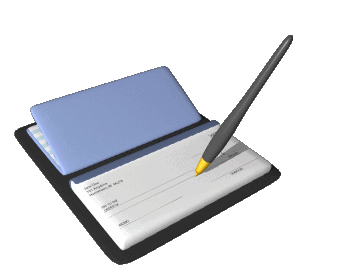 Địa phương em có những loại cây trồng nào phổ biến? Những phương thức canh tác và ứng dụng công nghệ cao trong trồng trọt được áp dụng ở địa phương em như thế nào?
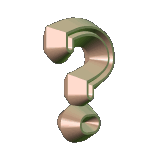 NỘI DUNG CẦN ĐẠT
GV yêu cầu HS về nhà hoàn thành nhiệm vụ:
-Ở địa phương em, mọi người thường trồng cây lương thực: lúa; các loại cây ăn quả: bưởi, cam, vải, xoài, nhãn; các loại rau: rau ngót, rau lang, rau muống, rau cải, rau mồng tơi.
-Các phương pháp xen canh, luân canh, tăng vụ để tăng năng suất cây trồng. 
-Ứng dụng phương pháp trồng thủy canh, chưa ứng dụng nhiều công nghệ cao vì địa phương em điều kiện còn hạn chế.
HƯỚNG DẪN HỌC TẬP
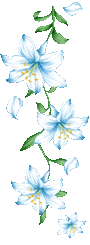 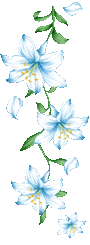 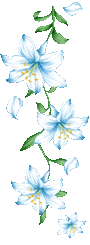 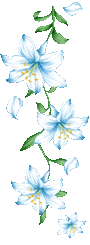 Hoïc baøi
 Đọc phần có thể em chưa biết
Ñoïc tröôùc (Phần 1, 2)  của baøi 3: 
                     “QUY TRÌNH TRỒNG TRỌT”
- HS về học bài, trả lời hoàn chỉnh câu hỏi ở SGK.
- Xem trước bài 53 
              “ Hoạt động thần kinh cấp cao ở người”
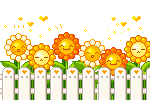 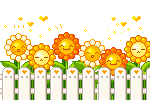 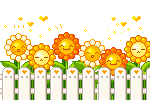